“Қ.И.Сәтбаев атындағы орта мектеп – гимназиясы” 
коммуналдық мемлекеттік мекемесі
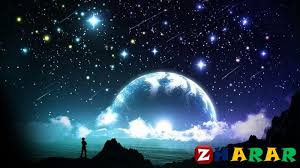 Сабақтың тақырыбы: Сырлы да сиқырлы аспан әлемі
(1-2 сабақ)
Қазақ тілі мен әдебиеті пән мұғалімі: Амангельдина А.А
Қысқаша тезисті конспект
Ертедегі адамдардың астрономия туралы білімдері әртүрлі ертегі, аңыздармен астасып жатады. Арғы ата-бабаларымызда көптеген әйгілі адамдардың болғандығы туралы археологиялық зерттеулер арқылы аса құнды материалдық-мәдени айғақтар табылды. 
Тарихтың атасы Геродот пен басқа да грек ғұламалары скиф-сақ жұртынан шыққан біздің арғы бабаларымыз туралы көп деректер қалдырды
. Олардың ішінде екі адамды бөле-жара сипаттайды. Олардың бірі – Тоқсары (Токсарис), екіншісі – Анақарыс (Анахарсис). Бұларды гректер сол 
кездегі данышпан Солон бастаған әйгілі жеті ғұламаның қатарына қосқан екен. Орта Азияның ұлы астрономдары қатарына Әбу Насыр әл-Фарабиді, Әбу Райхан әл-Бируниді, Омар Һайамды, Мұхамед Тарағай Ұлықбекті жатқызамыз. әл-Фарабидің мол рухани қазынасының ішінде астрономияға 
қатысты еңбектері де көп. («Менің алғашқы энциклопедиям» жинағынан).
Оқулықтағы тақырып аясындағы
 1- тапсырмадағы сұрақтар туралы ойлан!
Зат есім  мен  сын есімнің ережесін  ЕСКЕ ТҮСІР!
Кез келген оқушыға хабарласып  ережені сұраймын
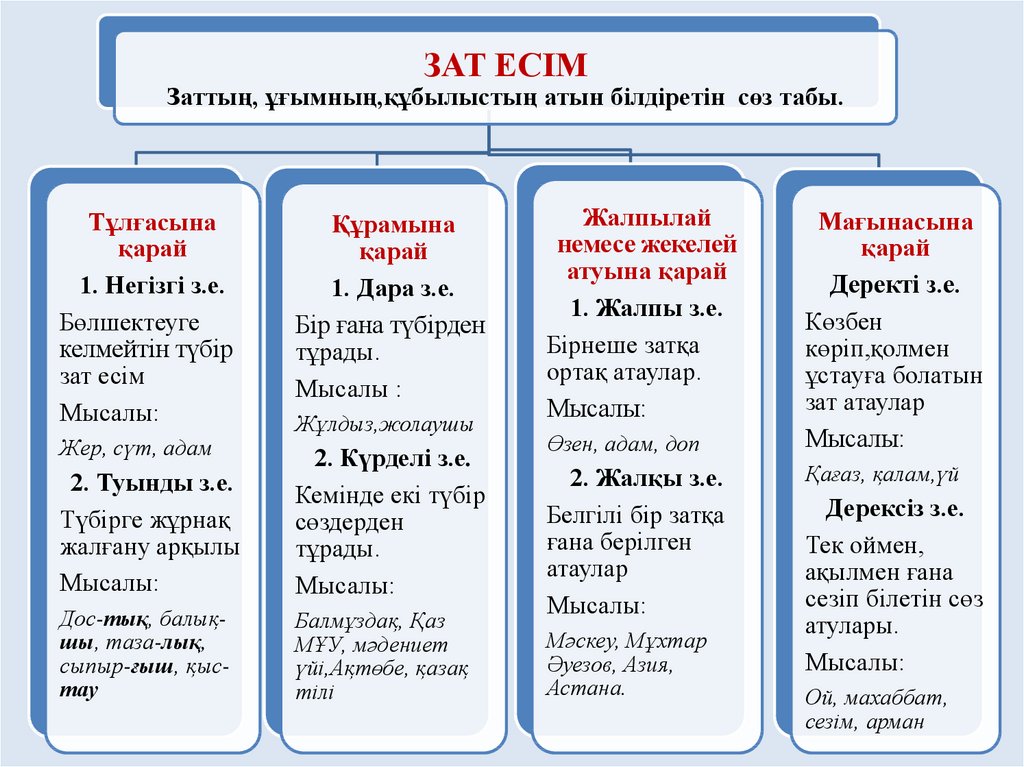 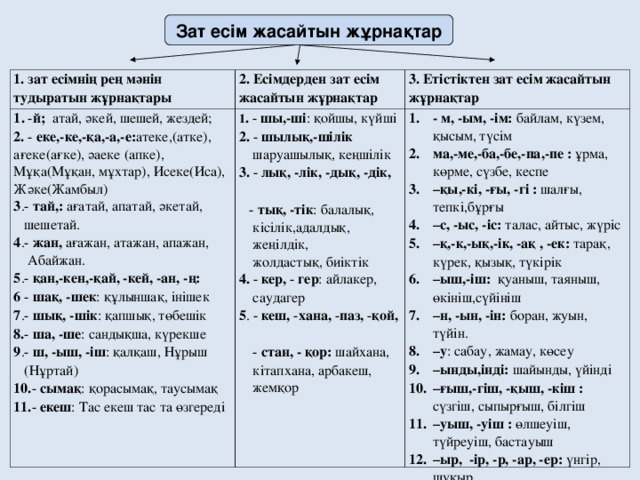 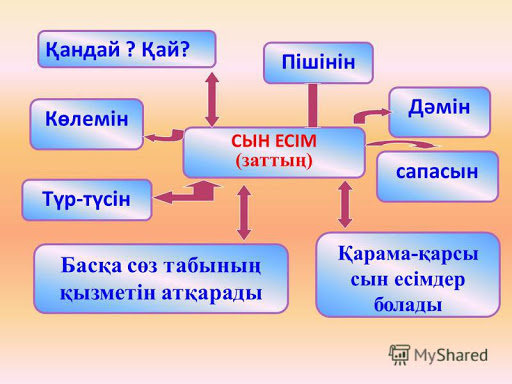 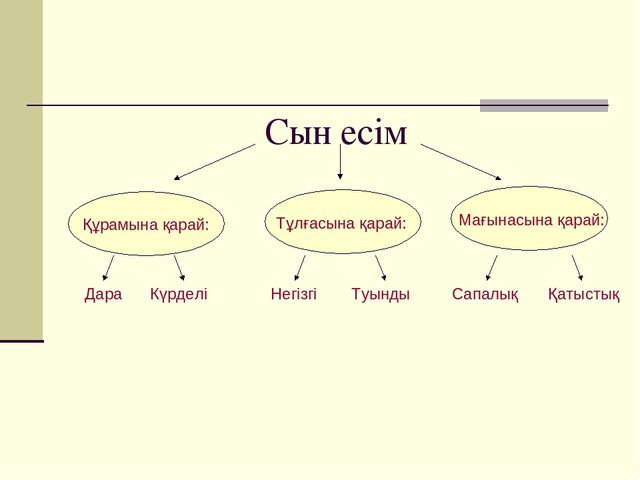 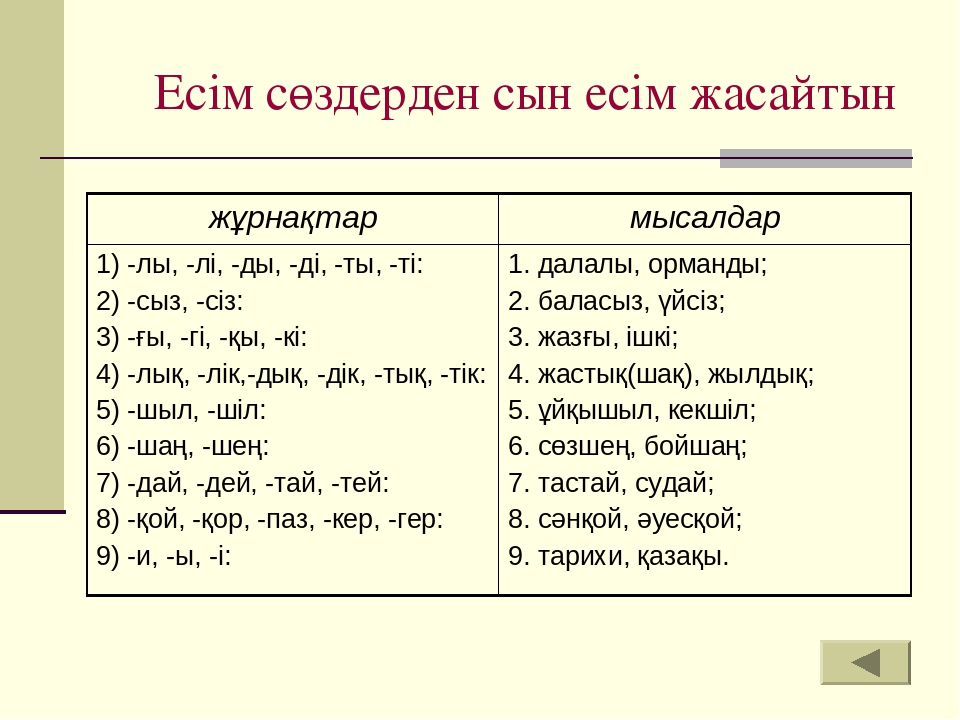 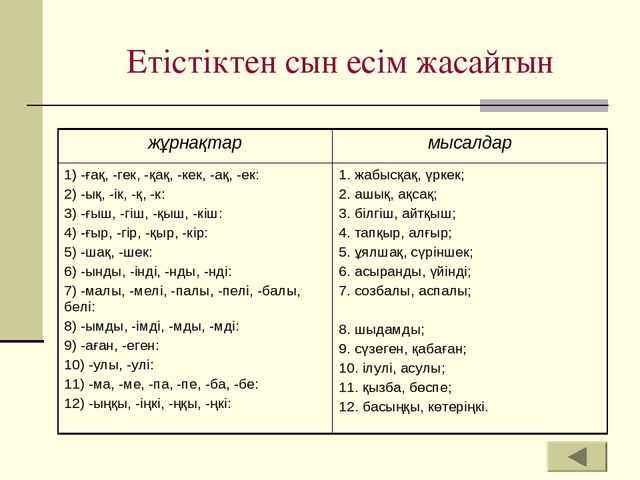 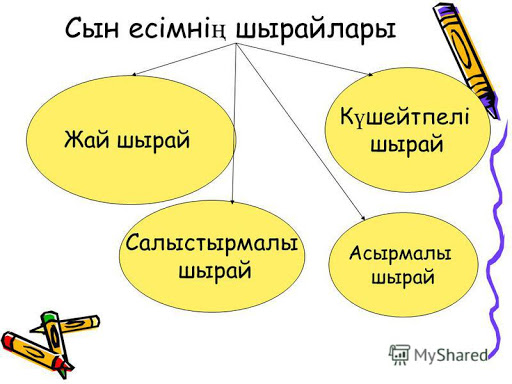 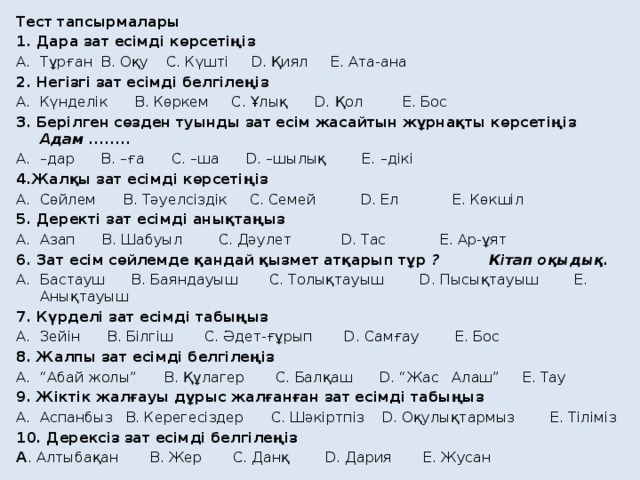 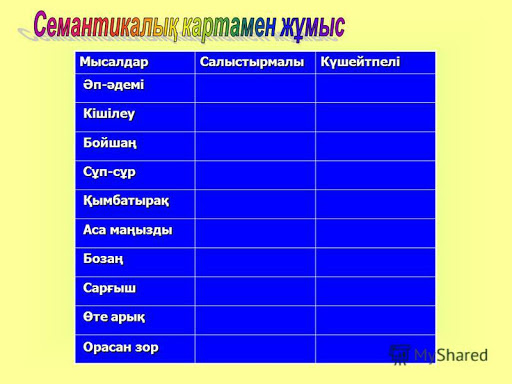 Зат есім  мен  сын есімнің ережесін  ЕСКЕ ТҮСІР!
Кез келген оқушыға хабарласып  ережені сұраймын
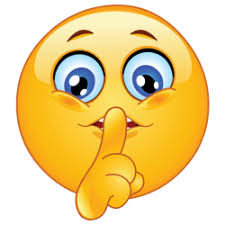 2-сабақ
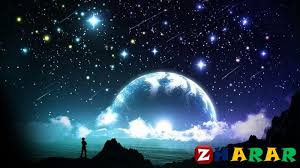 Жұлдыздар. Аспан әлемі
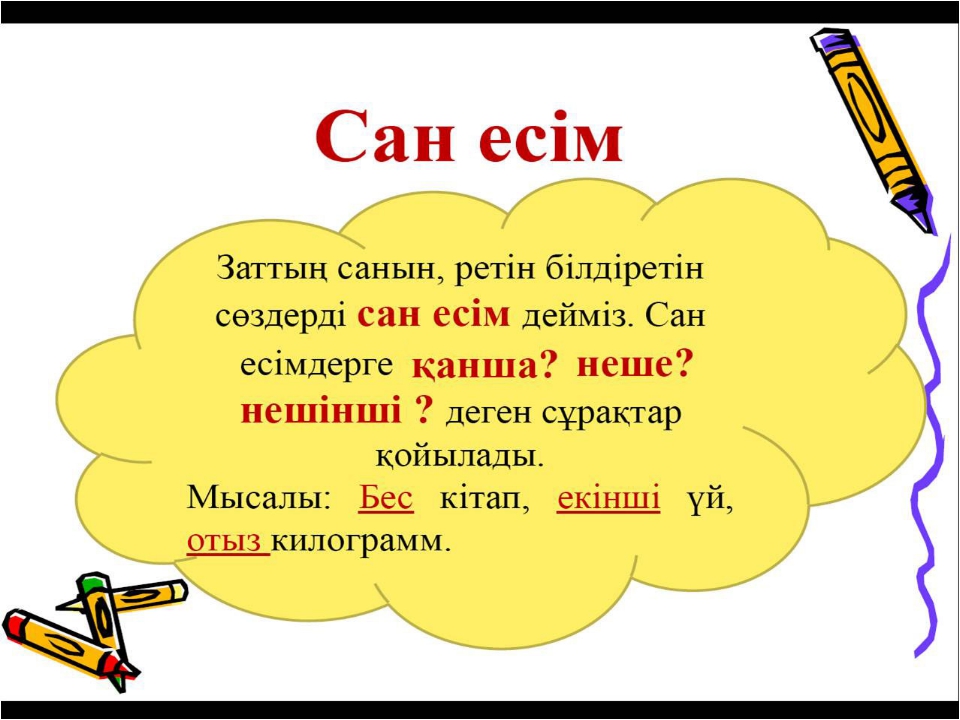 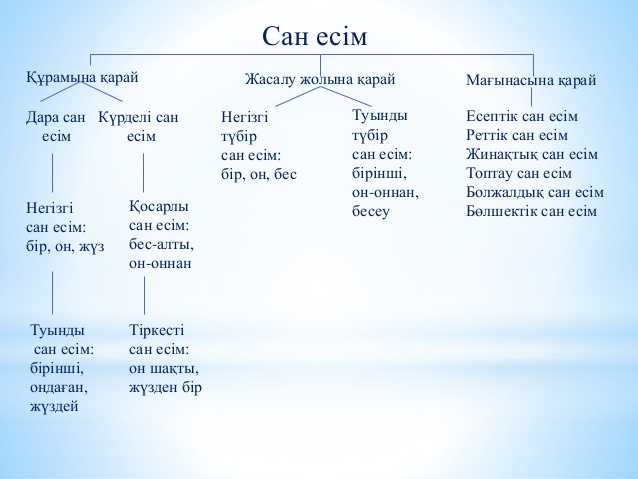 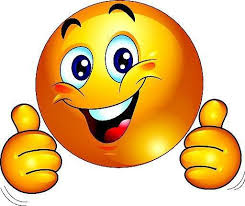 152 –бет, 6 –тапсырманы оқы
Қосымша  ақпарат
Негізгі ақпарат
Үйге тапсырма
8-тапсырманы орында!
Қосымша
Сан есімнің мағыналық түрлерін қарастыр
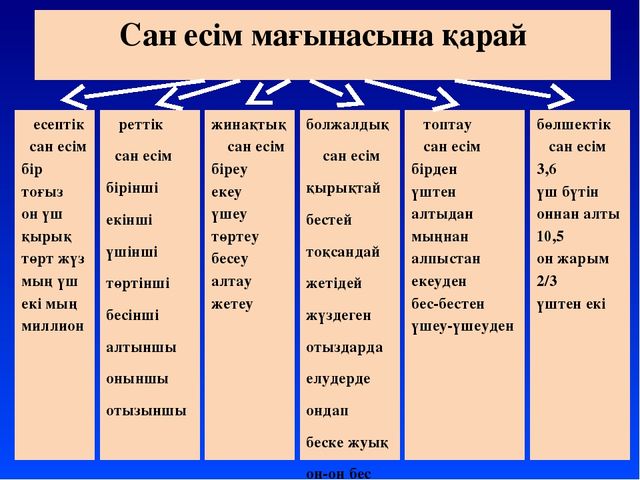